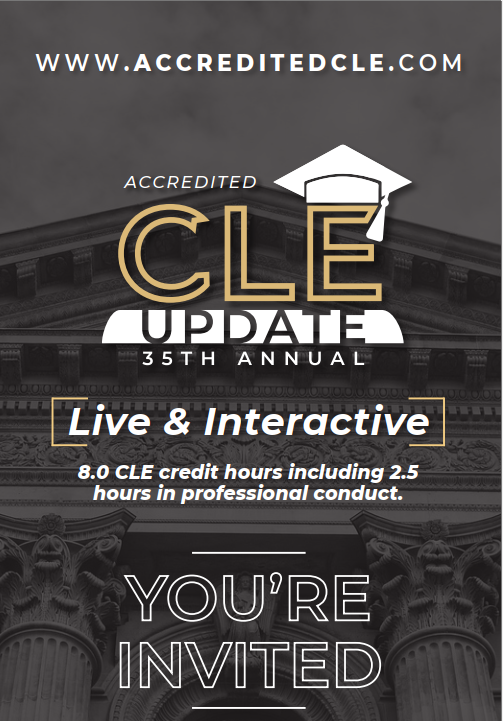 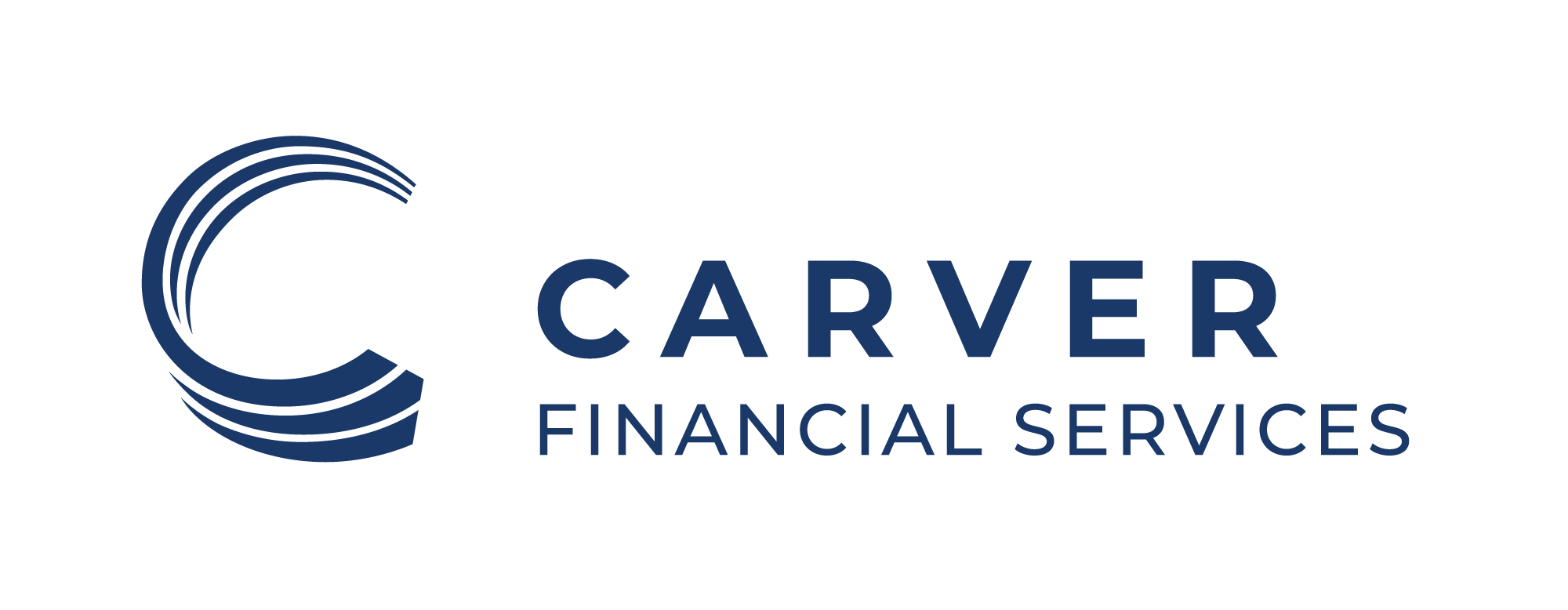 WELCOME
35th Annual CLE Update
December 9th
Randy Carver
Carver Financial Services | 7473 Center St. Mentor OH 44060 | 440.974.0808 | carverfinancialservices.com
Securities offered  through Raymond James Financial Services Inc. Member FINRA/SIPC. Investment advisory services are offered through Raymond James Financial Services Advisors, Inc. Carver Financial Services, Inc. is not a registered broker/dealer and is independent of Raymond James Financial Services.
FOCUS IN 2023
Impact Mid Term Election
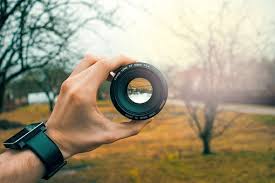 Tax Policy 2022 & Beyond
Supply Chain &  Covid-19
2
CARVER FINANCIAL SERVICES
[Speaker Notes: Asking what the market’s going to do is not the most important question  -   The question is – How will what the market does impact my lifestyle… .  

We don’t know what will happen longer term, but with our process doesn’t matter.  

People often focus on the wrong risks  - Market Crash]
ASKING THERIGHT QUESTION
[Speaker Notes: Asking what the market’s going to do is not the most important question

The question is – How will what the market does impact my lifestyle… .  

We don’t know what will happen longer term, but with our process doesn’t matter.

People often focus on the wrong risks]
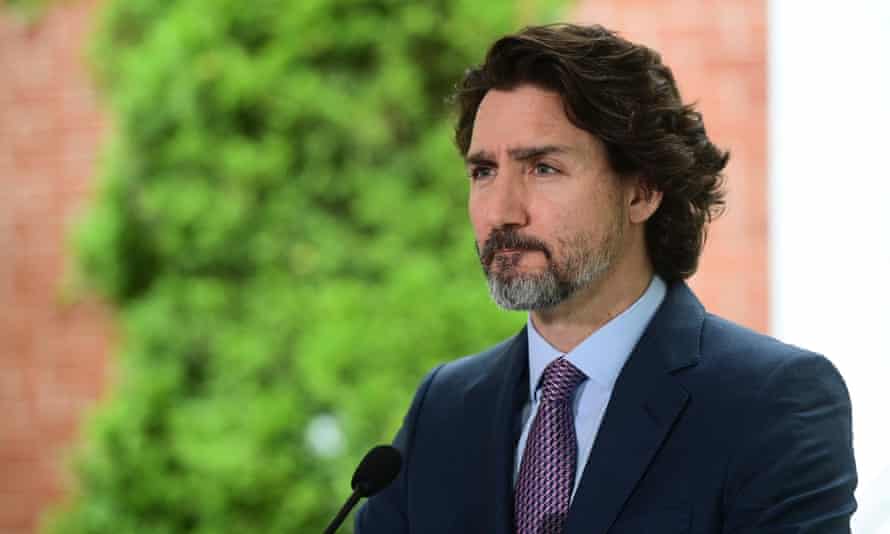 Justin Trudeau
Davos 2/5/2018
The pace of change has never been this fast, yet it will never be this slow again. There’s enormous opportunity and potential in that realization. Technology has always brought such promise. But it also brings dramatic shifts in our social, economic and political cultures.
4
CARVER FINANCIAL SERVICES
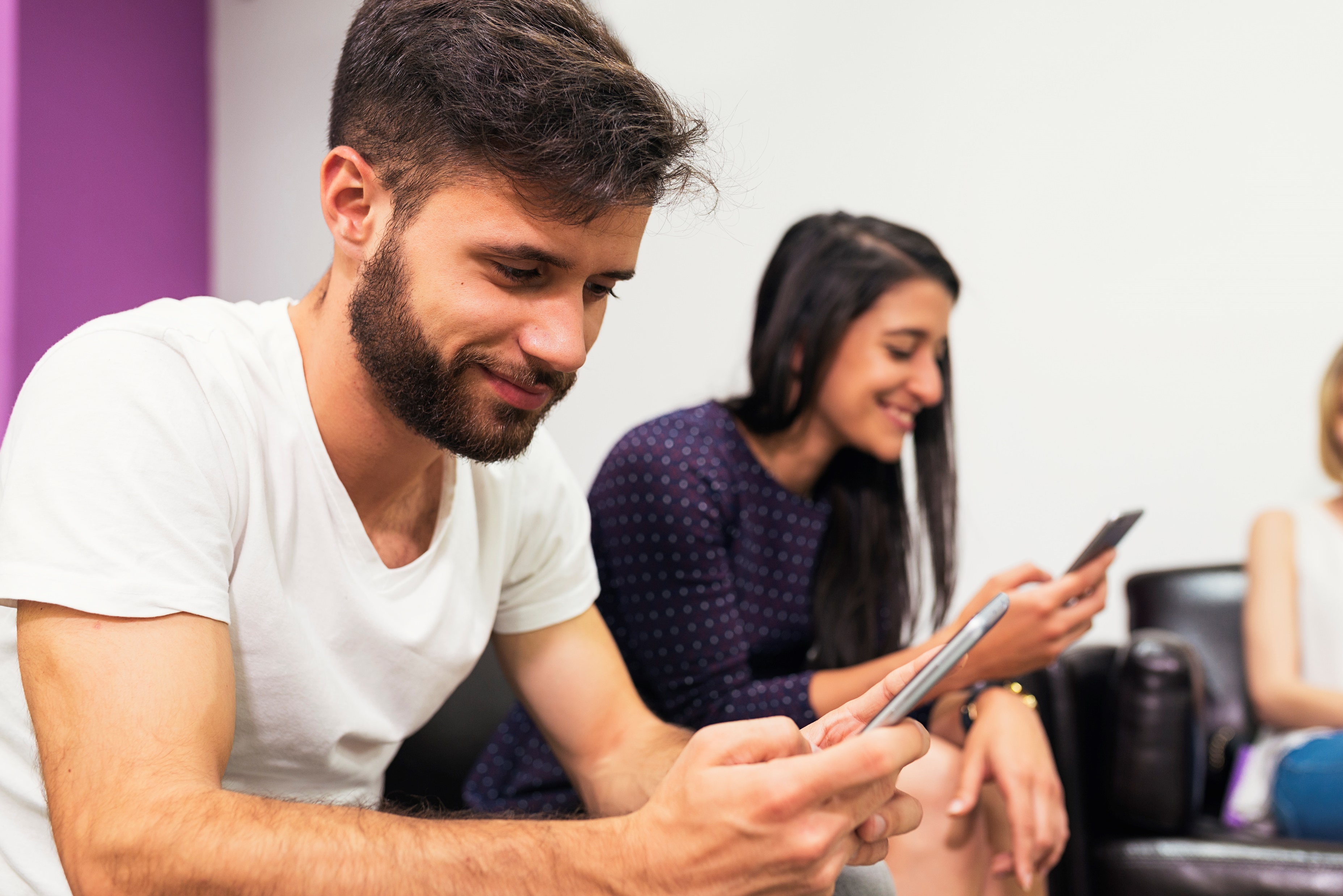 THE ROLE OF THE MEDIA IS NOT TO INFORM BUT TO SELL
8,500 
Magazines and newspapers
1,761 
Commercial TV stations
192 
Million active websites
5
CARVER FINANCIAL SERVICES
[Speaker Notes: We tend to have an exaggerated and overly-negative view of the world, which  can create unnecessary fear and stress,   may not reflect things as they truly are and lead to poor decisions.]
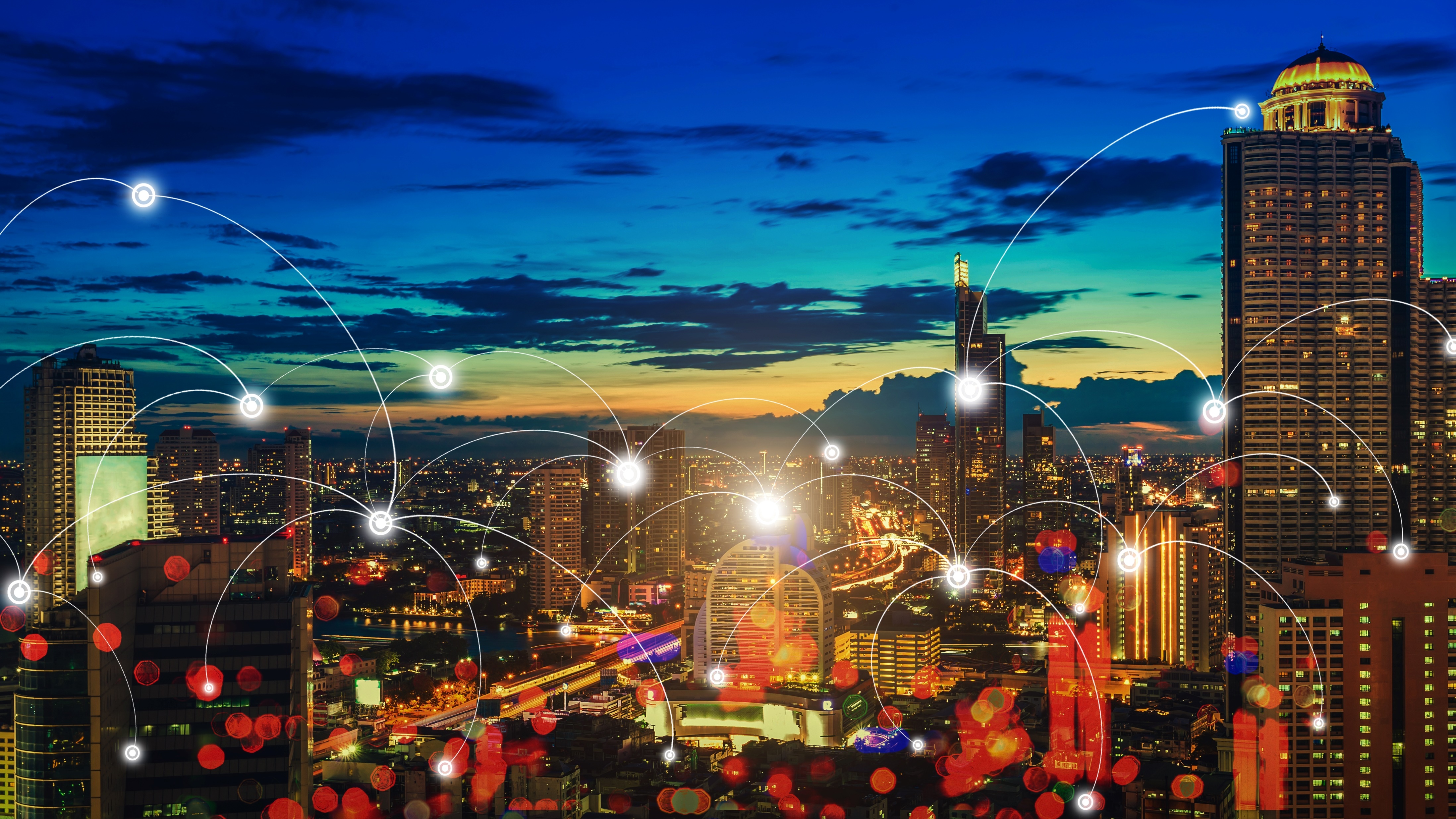 Dow Drops 410 points, down 23% in 2020, worst first quarter ever – CNBC March 31, 2020
March 1, 2020 The DOW Was At 21,917
November 1, 2021the DOW was at 35,601
Dow and US Stock plunge again – CNBC March 17, 2020
A Gain Of 62%
Spiraling Virus Fears are Causing Financial Carnage – New York Times March 6, 2020
6
CARVER FINANCIAL SERVICES
[Speaker Notes: WE WILL SEE A MARKET CRASH AND IT’S A GOOD THING!]
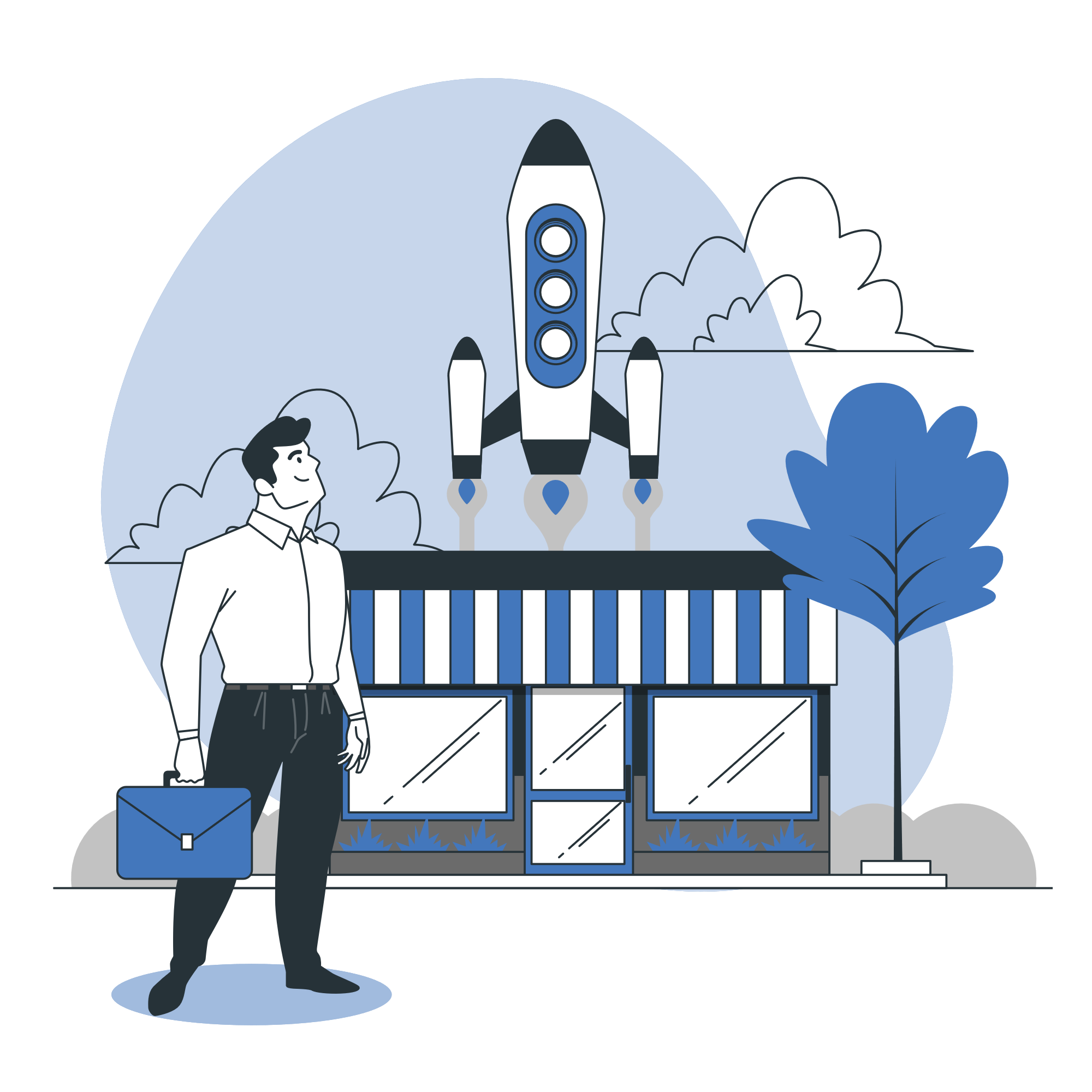 AVERAGE MARKET VOLATILITY
5%
About every 2 months
10%
About every 8 months
20%
About every 30 months
Market corrections 1928 –2018
7
CARVER FINANCIAL SERVICES
History of U.S. Bear & Bull Markets
Daily Returns Since 1942
This chart shows daily historical performance of the S&P 500 Index throughout the U.S. Bull and Bear Markets since 1942. We believe looking at the history of the market’s expansions and recessions helps to gain a fresh perspective on the benefits of investing for the long-term.
The average Bull Market period lasted 4.4 years with an average cumulative total return of 155.7%.
The average Bear Market period lasted 11.1 months with an average cumulative loss of -31.7%.
BEAR 
When the index closes at least 20% down from its previous high close, through the lowest close reached after it has fallen 20% or more.
BULL 
From the lowest close reached after the market has fallen 20% or more, to the next market high.
S&P 500 Index Total Return (Logarithmic Scale)
Duration
Duration
% Total Return
% Annualized
10
% Total Return
% Annualized*
11.0 Yrs 400.5% 15.8%
12.3 Yrs 582.1% 16.9%
5.0 Yrs 228.8% 26.7%
1.8 Yrs 114.4% 53.5%
7.1 Yrs 267.1% 20.0%
4.1 Yrs 157.7% 26.1%
5.0 Yrs 101.5% 15.0%
6.2 Yrs 125.6% 14.1%
3.6 Yrs 79.8% 17.6%
1.5 Mos
2.6 Yrs
4.1 Yrs
2.1 Yrs 48.0% 20.1%
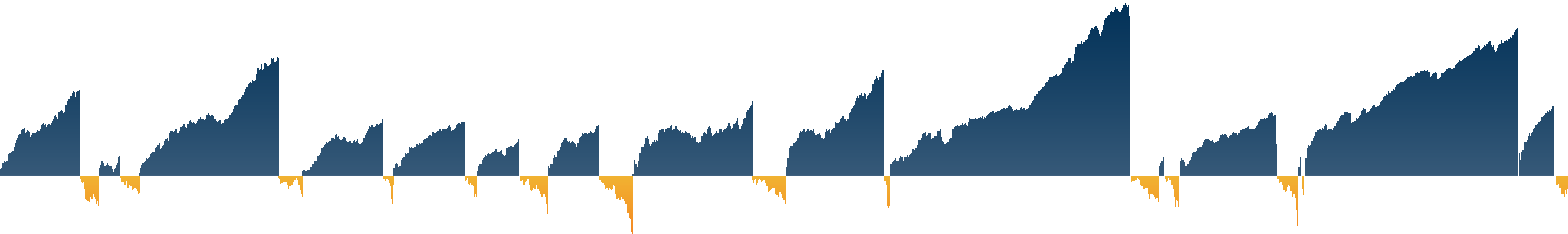 24.2%
73.5%
86.4%
1.1 Yrs 23.9% 22.1%
23.3%
16.2%
3.4 Mos
21.4%
1
11.6 Mos 11.9 Mos
1.7 Yrs
8.8 Mos
-25.2%
1.2 Yrs
-21.6%
-18.1%
7.9 Mos
2.0 Mos
-27.6%
6.4 Mos
1.1 Mos
-33.9%
3.3 Mos
-33.5%
1.5 Yrs
-36.8%
-26.5%
9.0 Mos
-33.8%
-20.6%
-27.1%
-22.2%	1.5 Yrs
-28.5%
-28.0%
-16.9%
-36.1%
1.7 Yrs
1.1 Yrs
-26.1%
-48.2%
-51.9%
-31.7%
-48.2%
0.1
1942
1947
1952
1957
1962
1967
1972
1977
1982
1987
1992
1997
2002
2007
2012
2017
2022
Bull Market	Bear Market	Recession

Source: First Trust Advisors L.P., Bloomberg. Daily returns from 4/29/1942 - 9/30/2022. *No annualized return shown if duration is less than one year. Past performance is no guarantee of future results. These results are based on daily returns–returns using different periods would produce different results. The S&P 500 Index is an unmanaged index of 500 companies used to measure large-cap U.S. stock market performance. Investors cannot invest directly in an index. Index returns do not reflect any fees, expenses, or sales charges. This chart is for illustrative purposes only and not indicative
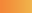 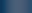 of any actual investment. These returns were the result of certain market factors and events which may not be repeated in the future.
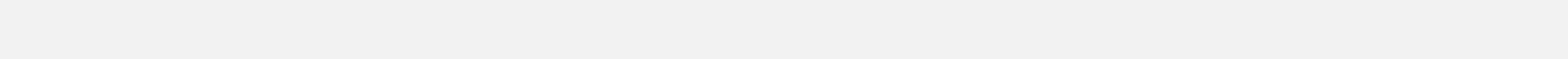 8
CARVER FINANCIAL SERVICES
Staying the Course
Investors tend to see short-term volatility as the enemy. Volatility may lead many investors to move money out of the market and  “sit on the sidelines” until things “calm down.” Although this approach may appear to solve one problem, it creates several others:
When do you get back in? You must make two correct decisions back-to-back; when to get out and when to get back in.
By going to the sidelines you may be missing a potential rebound. This is not historically unprecedented; see chart below.
By going to the sidelines you could be not only missing a potential rebound, but all the potential growth on that money going forward.
We  believe the wiser course of action is to review your plan with your financial professional and from there, decide if any action is indeed necessary. This placates the natural desire to “do something,” but helps keep emotions in check.
INTRA-YEAR DECLINES VS. C ALENDAR YEAR RETURNS 
Volatility is not a recent phenomenon. Each year, one can expect the market to experience a significant correction, which for the S&P 500 has averaged approximately 14% since 1980. History has shown that those who chose to stay the course were rewarded for their patience more often than not.
34%
31%
27%
30%
29%
27%
27%
26%
26%
26%
26%
23%
20%
20%
19%
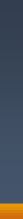 17%
16%
15%
15%
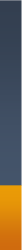 14%
13%
13%
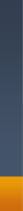 12%
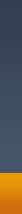 11%
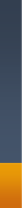 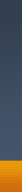 10%
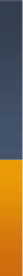 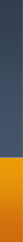 9%
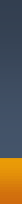 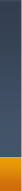 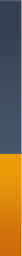 7%
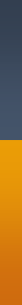 4%
4%
3%
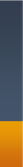 2%
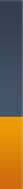 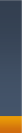 1%
-10%
0%
-6%
-1%
-25%
-7%
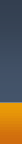 -10% -13% -23%
-2%
-38%
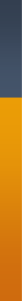 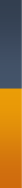 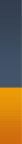 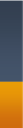 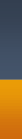 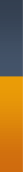 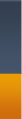 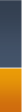 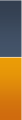 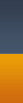 -3%
-3%
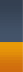 -5%
-6%
-6% -6% -5%
-7%
-7%
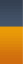 -7%
-8% -8%
-8%
-11%
-8% -9%
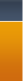 -9%
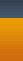 -10%
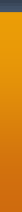 -8% -7% -8% -10%
-11%
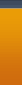 -12%
-12%
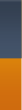 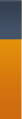 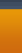 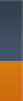 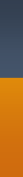 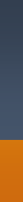 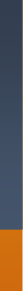 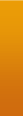 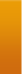 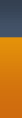 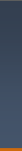 -13%
-14%
-16%
-17%
-17%
-17% -18%
-19%
-19%
-20%
-20%
-25%
-28%
-30%
-34%
-34%
-34%
-49%
'94 '95 '96 '97 '98 '99 '00 '01 '02 '03 '04 '05 '06 '07 '08 '09 '10 '11 '12 '13
Intra-Year Declines	Calendar Year Returns
'80 '81 '82 '83 '84 '85 '86 '87 '88 '89 '90 '91 '92 '93
'14 '15 '16 '17 '18 '19 '20 '21 '22*
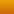 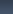 Source: Bloomberg, First Trust Advisors L.P. *As of 9/30/2022. Past performance is no guarantee of future results. The benchmark used for the above chart is the S&P 500 Index. The S&P 500 Index is an unmanaged index of 500 companies used to measure large-cap U.S. stock market performance. Investors cannot invest directly in an index. Index returns do not reflect any fees, expenses, or sales charges. Returns are based on price only and do not include dividends. This chart is for illustrative purposes only and not indicative of any actual investment. These returns were the result of certain market factors and events which may not be repeated in the future.
9
CARVER FINANCIAL SERVICES
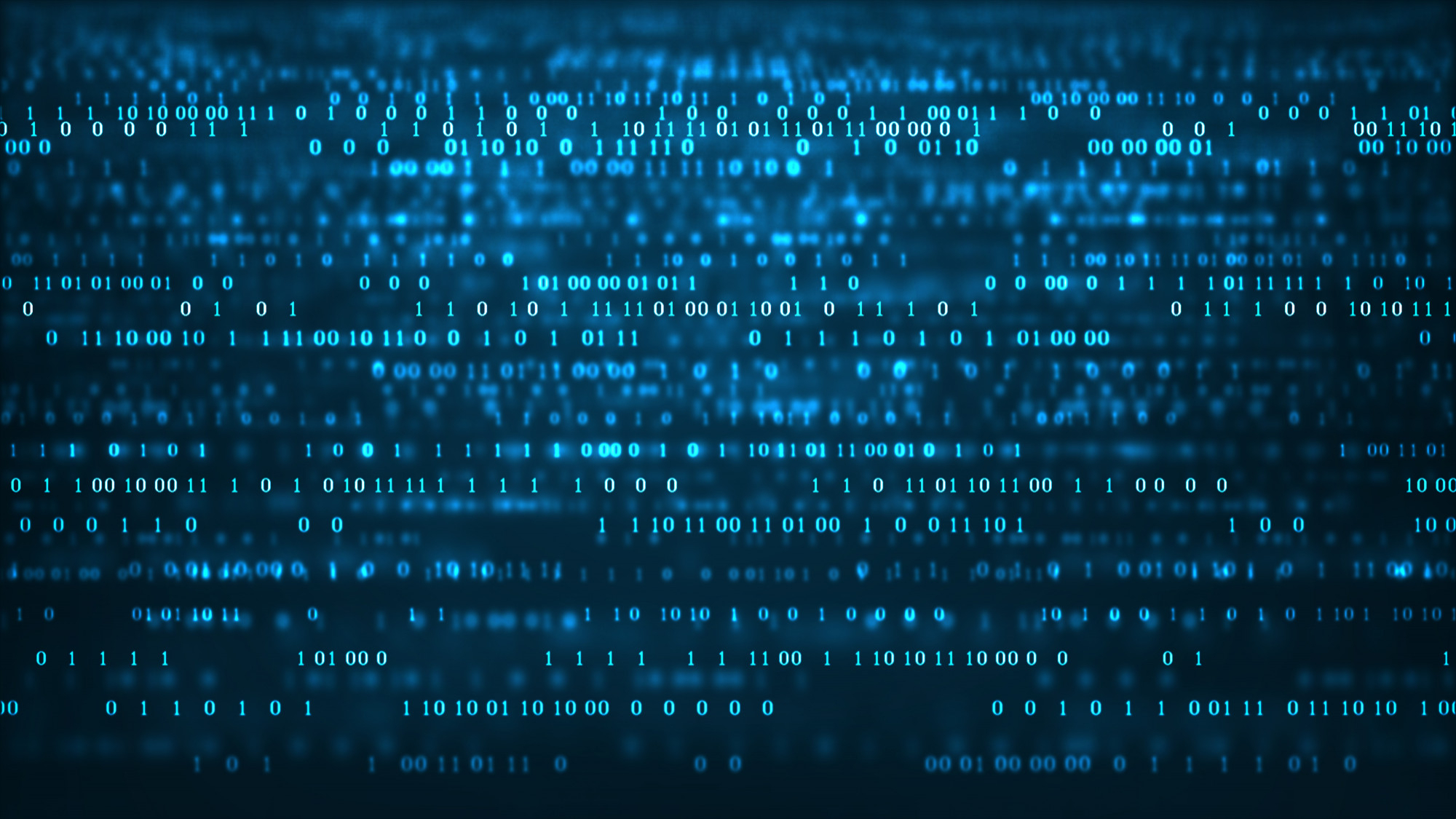 96%
Of market gains came from just 0.9% of trading days
135
Just 135 Days out of 14,830 DaysFrom 1963 – 2004
10
CARVER FINANCIAL SERVICES
[Speaker Notes: 1963 - 2004]
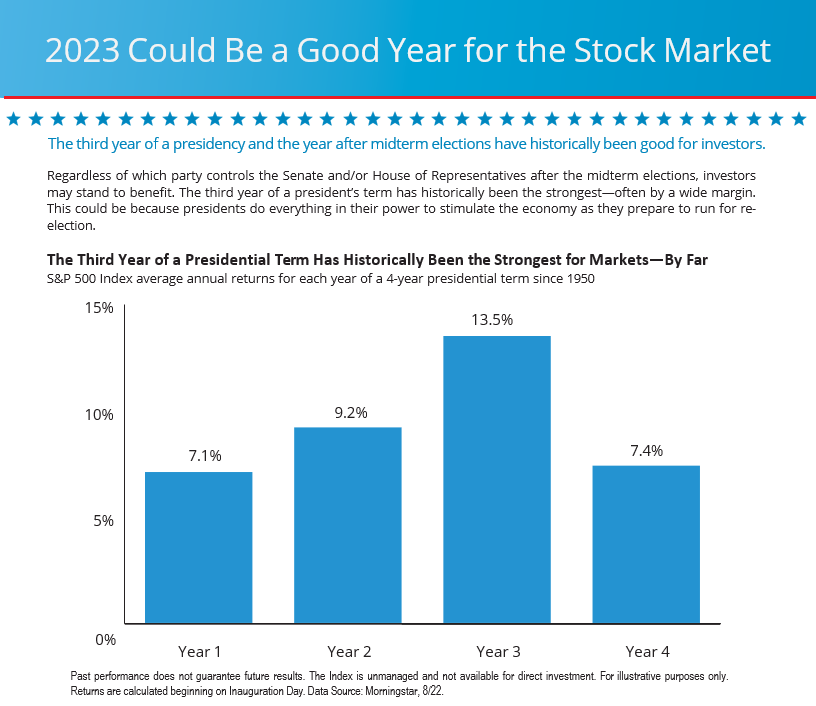 11
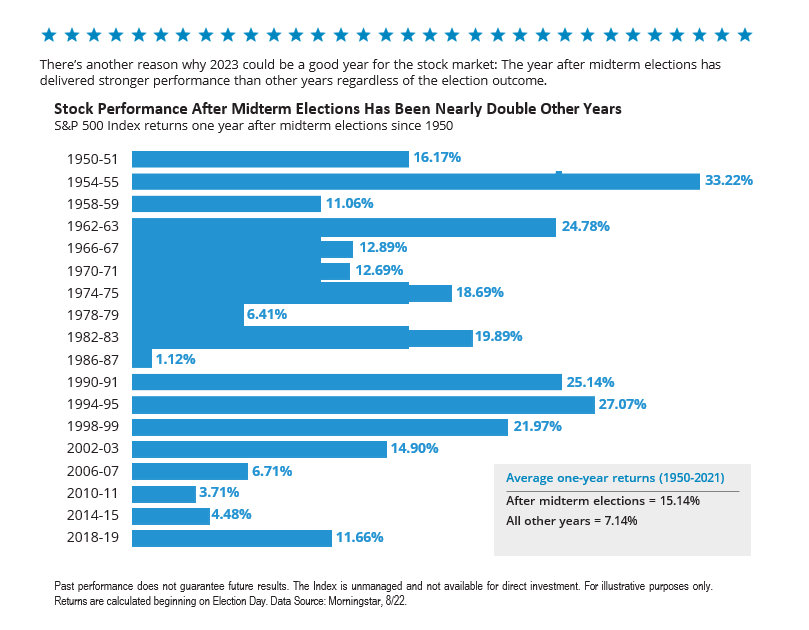 12
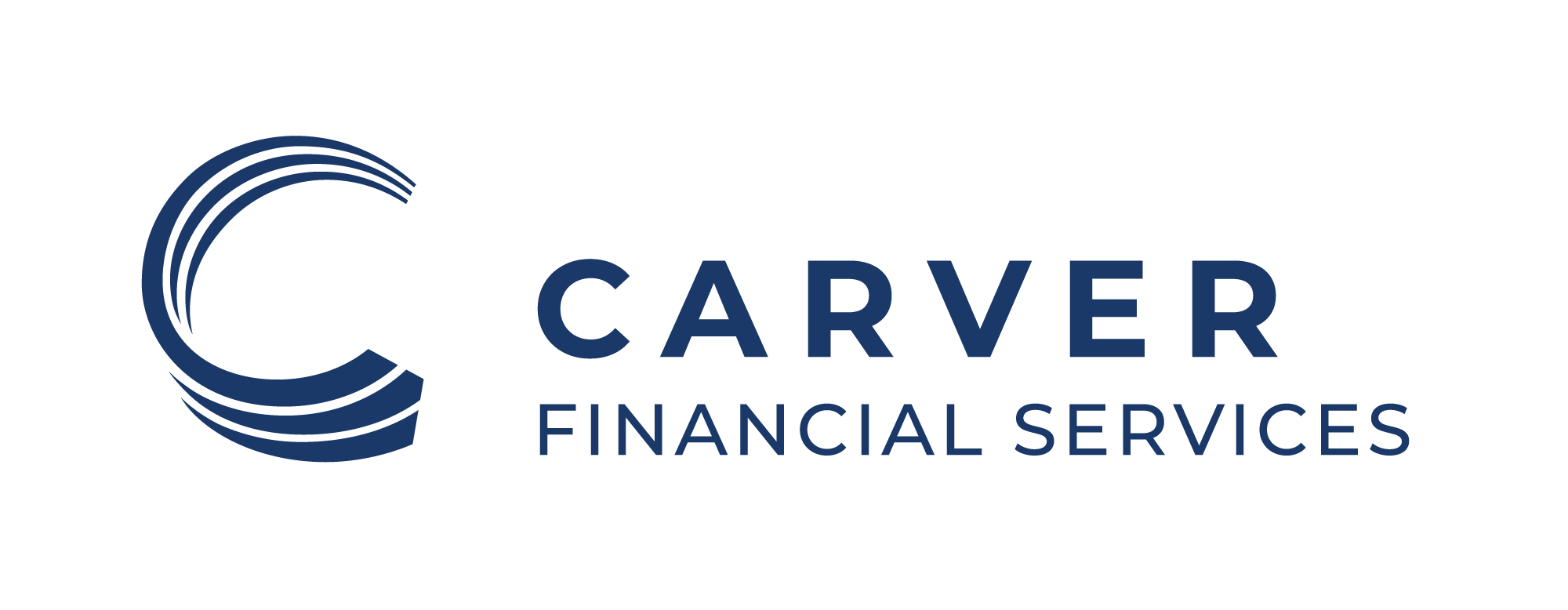 2023 Tax Proposal and Budget
The major tax proposals include:

 Corporate income, and capital gains income

 Ending step-up in basis by making death a taxable event

 Expanding the base of the Net Investment Income Tax (NIIT) to apply to active pass-through income and making the active pass-through business loss limitation permanent

 Major changes to international taxation

 A laundry list of new minimum taxes for individuals, businesses, and international corporations
13
CARVER FINANCIAL SERVICES
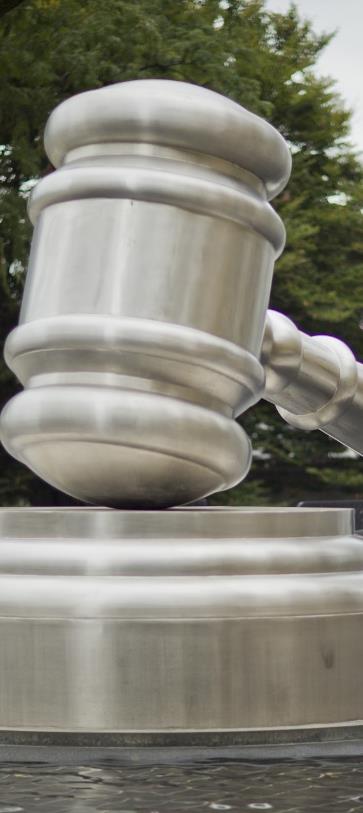 Current Tax Environment
Post-TCJA taxpayers are experiencing lower marginal tax rates

Taxpayers should prepare themselves for the threat of higher taxes, and pursue strategies to hedge that risk whenever possible and reasonable

Potential changes to reduce tax and estate planning opportunities 2023
14
CARVER FINANCIAL SERVICES
[Speaker Notes: Currently taxpayers benefit from a relatively favourable policy environment. However, there is a risk of higher taxes in the not so distant future as the current rates expire and the government seeks additional revenue to offset spending.]
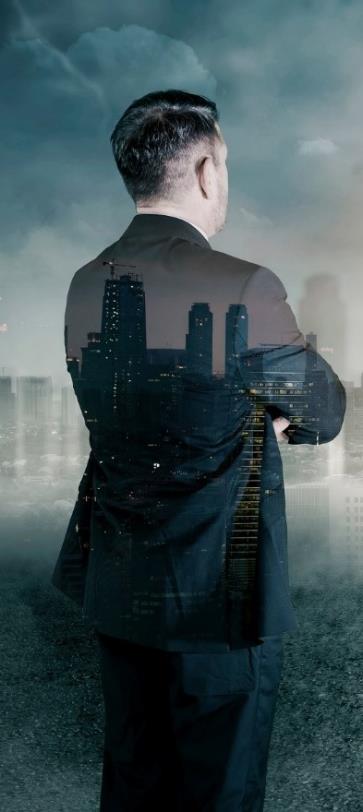 New 3% Surtax – Expansion 3.8% Surtax
New 3% Surtax on income - Households with income over $5 Mil. MAGI starting 2022

3.8% expanded to active business income for single taxpayer $400k Magi/Joint $500k (currently only passive income from passthrough)
15
CARVER FINANCIAL SERVICES
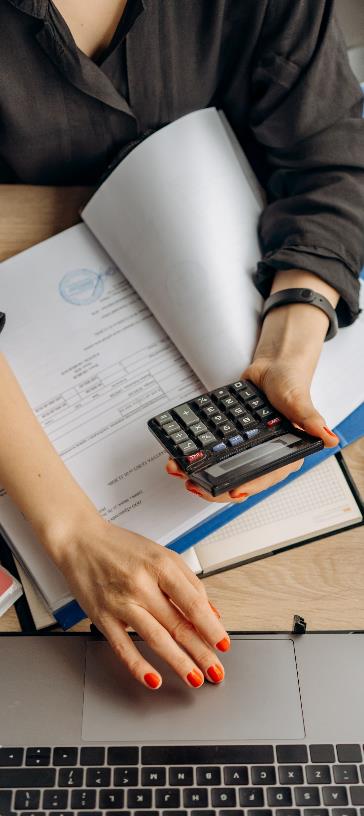 Restrictions on Large IRA Balances
Once balance of IRA & Defined Contribution Plan exceeds $10 mil no additional contributions are allowed

RMD is immediate on 50% of amount over $10 mil

Applies only to taxpayers with income over $400k – Single/$450k – Joint

Additional rules aggregate over $20 mil
16
CARVER FINANCIAL SERVICES
ROTH Conversions Disallowed
17
CARVER FINANCIAL SERVICES
Taxing capital gains at ordinary income tax rates would bring the combined top marginal rate in the U.S. to 48.9 percent, up from 29.2 percent under current law and well-above the OECD average of 18.9 percent. 

Biden’s proposal for a complicated “Billionaire Minimum Tax” would bring unrealized gains into the tax base on an annual basis, which is also out of step with international norms.

Raising the corporate income tax rate to 28 percent would once again bring the U.S. near the top of the OECD at a combined rate of 32.3 percent, versus 25.8 percent under current law and an OECD average (excluding the U.S.) of 22.8 percent.
CARVER FINANCIAL SERVICES                                                                                                                                14
Other Sun Setting 

Unified Credit in 2026 – back to $ 6mil

The TCJA made significant changes to individual income taxes as well as estate and gift taxes. For individual taxpayers, almost all these provisions expire or “sunset” at the end of 2025.

Top tax rate from 37% to 39.65

Potentially eliminate step-up of basis on all or part of Estates
19
CARVER FINANCIAL SERVICES
HIGHER TAX LIKELY – HOW DO WE COMBAT
20
CARVER FINANCIAL SERVICES
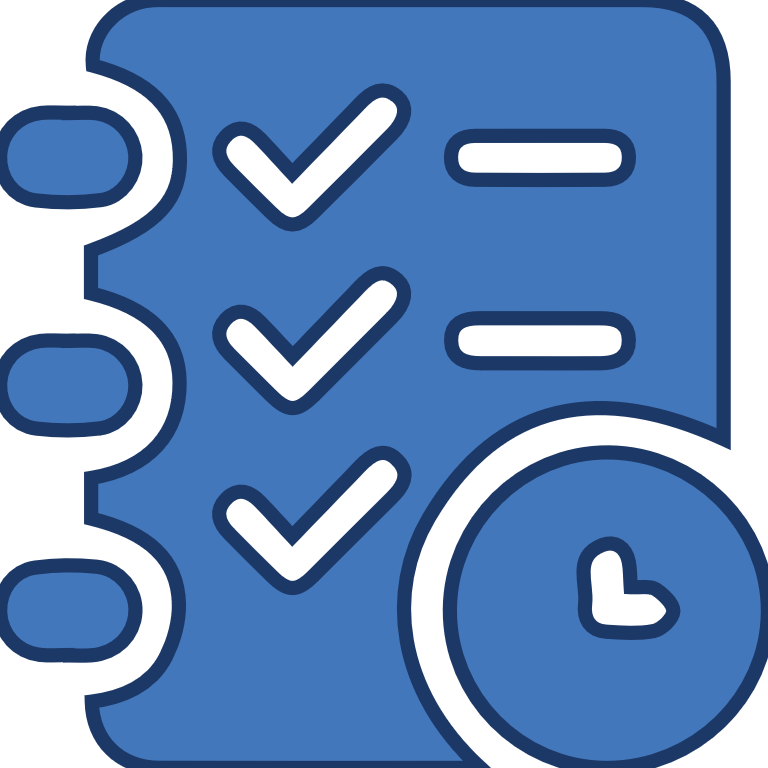 RESOURCES 
FOR YOU
[Speaker Notes: Asking what the market’s going to do is not the most important question

The question is – How will what the market does impact my lifestyle… .  

We don’t know what will happen longer term, but with our process doesn’t matter.

People often focus on the wrong risks]
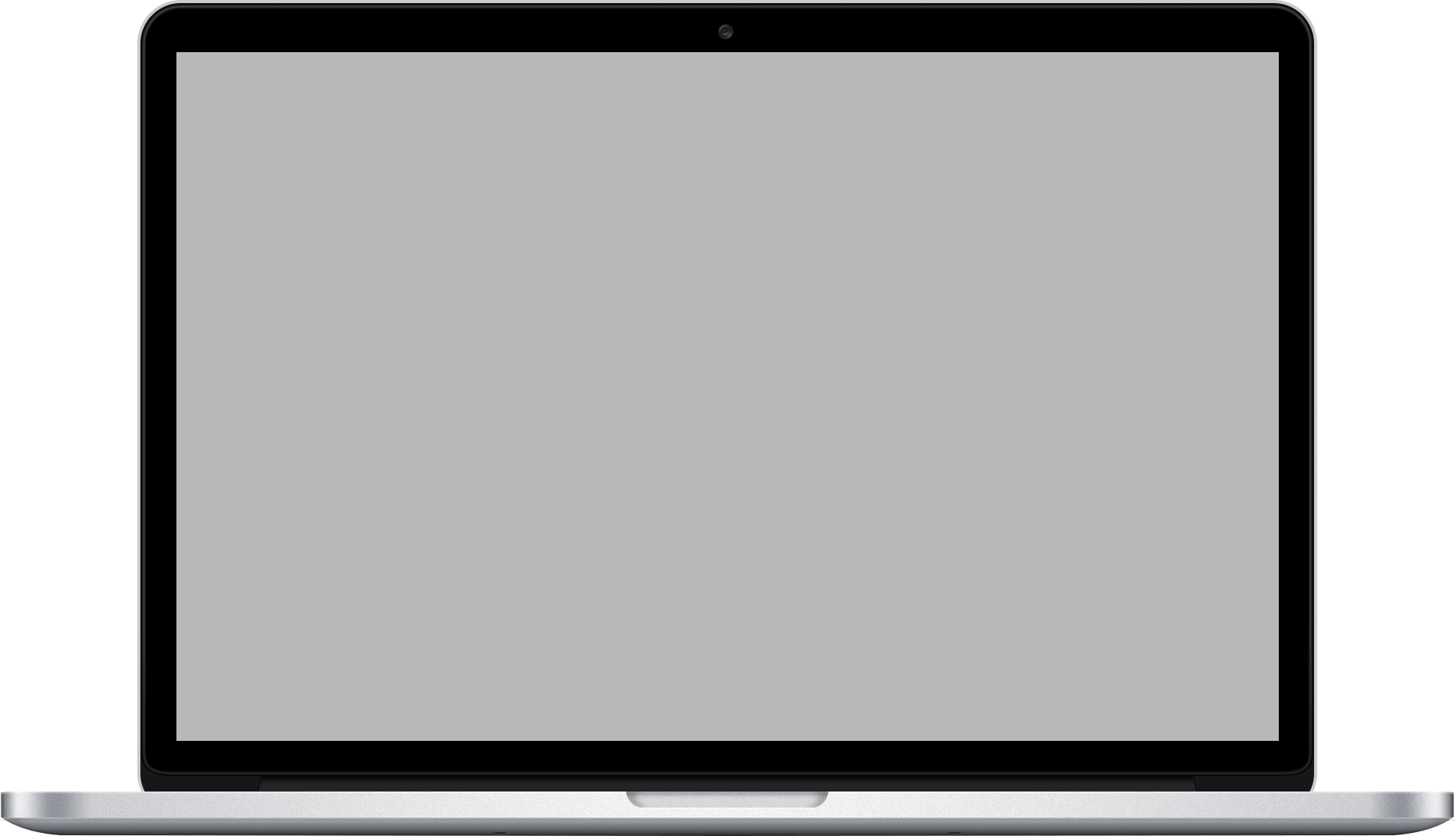 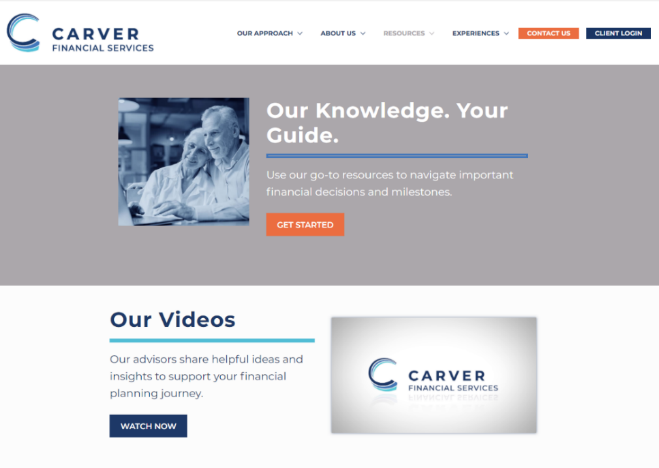 WEBSITE RESOURCES
Our Videos
Client Communications
Client Access
FAQ
Experiences
22
CARVER FINANCIAL SERVICES
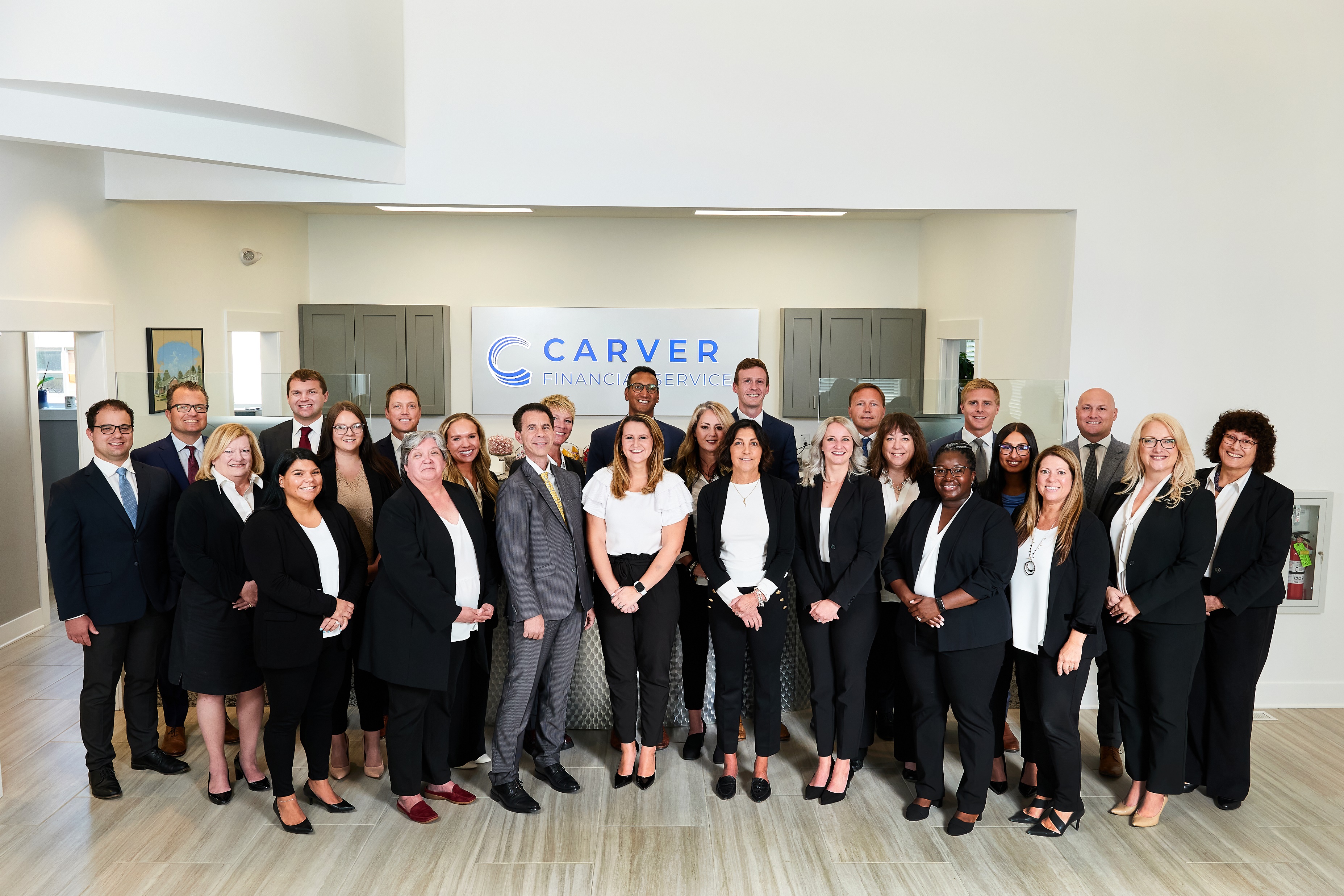 Your Vision Our Priority

Your Success Our Mission
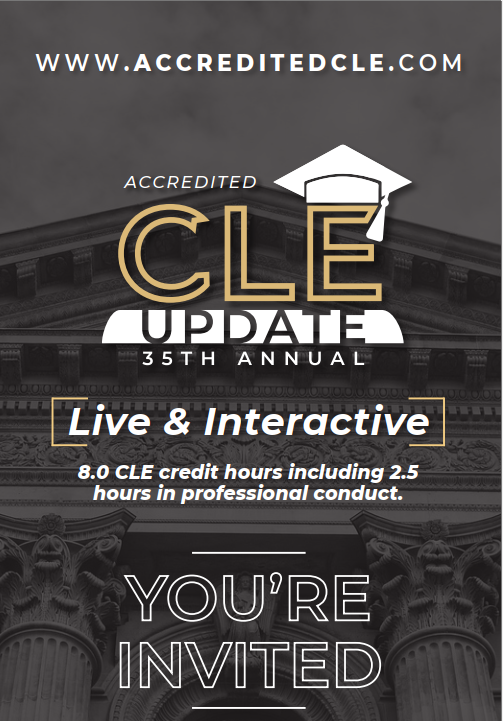 Thank You For Attending
24
CARVER FINANCIAL SERVICES
DISCLOSURES
This material is being provided for information purposes only and is not a complete description, nor is it a recommendation to buy or sell any investment. Investing involves risk and investors may incur a profit or loss regardless of strategy selected. The information has been obtained from sources considered to be reliable, but Raymond James does not guarantee that the foregoing material is accurate or complete. Any opinions are those of the presenters and not necessarily those of RJFS or Raymond James. 

Investors should consult with a financial advisor and  consider their investment goals, risk tolerance and time horizon before making any investment decision. Investing in the energy sector involves special risks, including the potential adverse effects of state and federal regulation and may not be suitable for all investors. Past Performance is not a guarantee of future results.  There is no guarantee that these statements, opinions or forecasts provided will prove to be correct. 
This information is not meant as tax or legal advice. Investors should consult a professional advisor before making investment and financial decisions and for more information on tax rules and other laws, which are complex and subject to change.